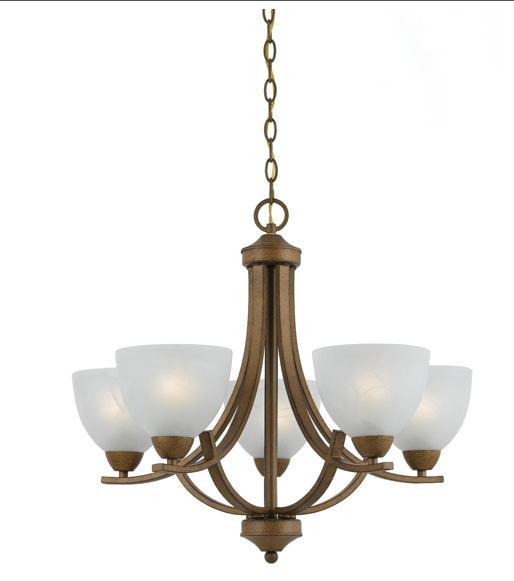 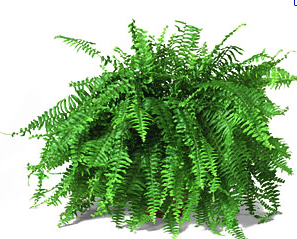 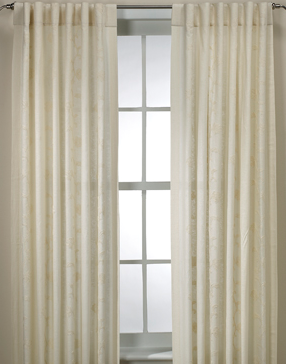 4
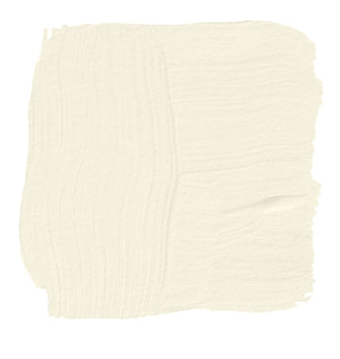 1
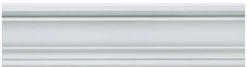 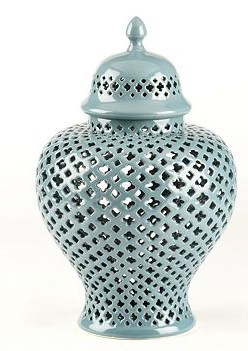 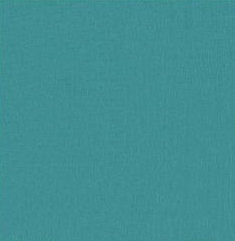 2
3
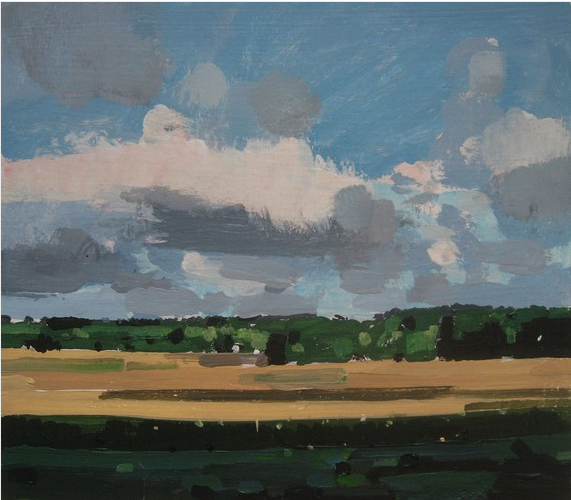 5
7
11
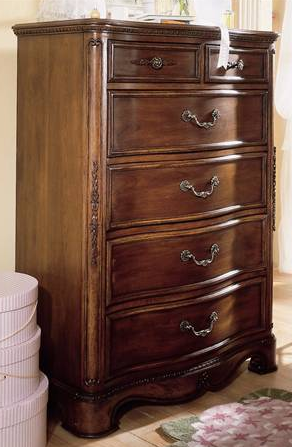 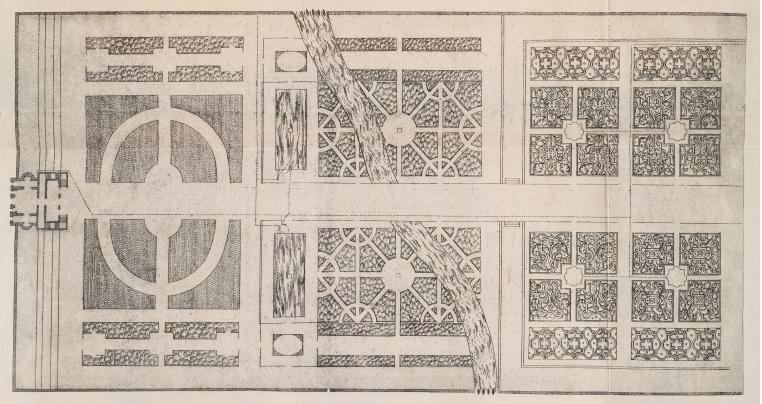 8
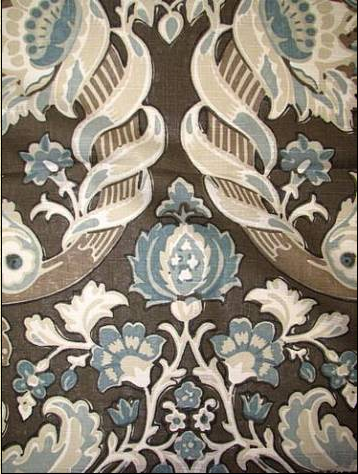 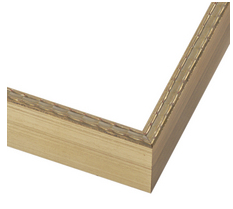 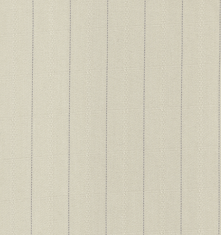 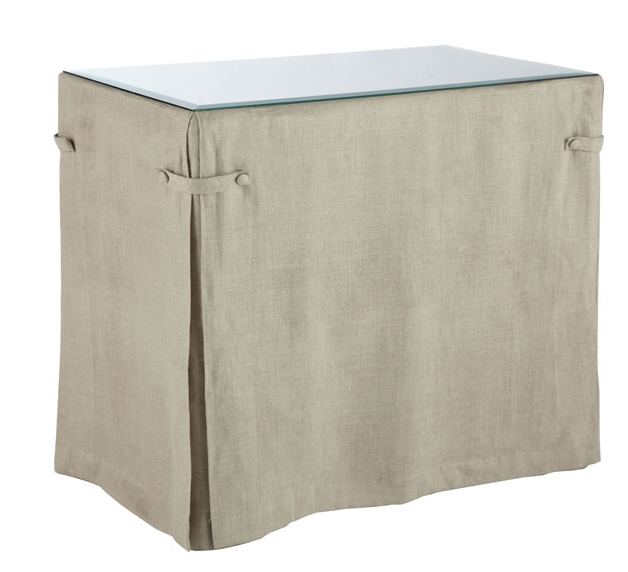 12
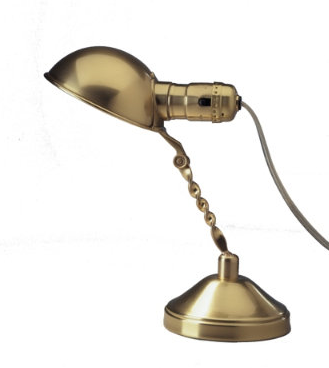 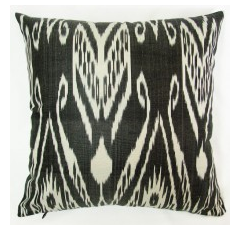 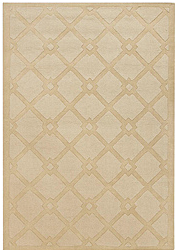 10
9
6
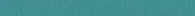 13